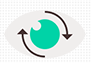 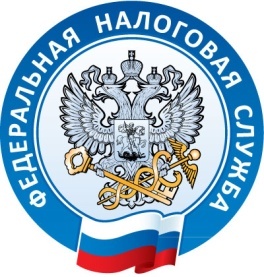 УФНС России по Ханты-Мансийскому автономному округу-Югре
«Действующие меры поддержки и основные изменения в налоговом законодательстве на 2022 год в части специальных налоговых режимов»
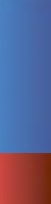 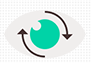 Льготы для плательщиков УСН
На период 2019 – 2024 годов ставка 5 процентов установлена:
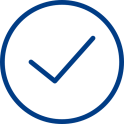 для всех налогоплательщиков с объектом доходы, уменьшенные на величину расходов
для налогоплательщиков с объектом доходы по 23 видам экономической деятельности, 
из них по 7 видам деятельности на 2020-2022 годы установлена ставка 1 процент
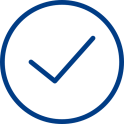 Основание: 
Закон ХМАО - Югры от 30.12.2008 № 166-оз 
«О ставках налога, уплачиваемого в связи с применением упрощенной системы налогообложения»
2
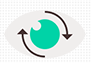 Для вновь зарегистрированных ИП
Установлена ставка 0 процентов:
для УСН – по 29 видам предпринимательской деятельности;
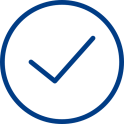 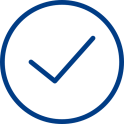 для ПСН – по 47 видам деятельности.
Условия применения:
* в течение двух первых налоговых периодов с момента регистрации;
* действует до 01.01.2024;
* в части УСН средняя численность работников за налоговый период – 
  не более 50 человек.
Основание: 
Закон ХМАО - Югры от 20.02.2015 № 14-оз 
«Об установлении на территории Ханты-Мансийского автономного округа – Югры налоговой ставки в размере 0 процентов по упрощенной системе налогообложения и патентной системе налогообложения»
3
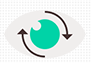 С 01.01.2022 ставка 0 процентов по УСН может применяться в отношении еще 5 видов деятельности
- производство изделий народных художественных промыслов;
	- организация обрядов (свадеб, юбилеев), в т.ч. музыкальное сопровождение;
	- деятельность зрелищно-развлекательная прочая, не включенная в другие группировки;
	- деятельность физкультурно-оздоровительная;
	- деятельность по предоставлению мест для временного проживания;
Основание: 
Закон ХМАО – Югры от 25.11.2021 № 87 «О внесении изменений в отдельные законы Ханты-Мансийского автономного округа – Югры»
4
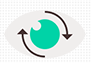 Условие применения пониженной налоговой  ставки по УСН:
Основной
Льготный вид деятельности
Доля доходов от видов деятельности, по которым предусмотрена нулевая либо пониженная ставка, от всех доходов налогоплательщика
70%
Самостоятельное отражение ставки в декларации
Применение пониженной ставки
Основание: 
Закон ХМАО - Югры от 21.12.2004 № 82-оз 
«О налоговых льготах в Ханты-Мансийском автономном округе – Югры»
5
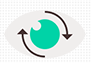 Основание применения пониженной ставки УСН(строки 124 и 624 налоговой декларации)
В первой части показателя по указывается значение в соответствии с приложением 5 к Порядку заполнения декларации.
Во второй части показателя указывается номер, пункт и подпункт статьи закона субъекта Российской Федерации. Для каждого из указанных реквизитов отведено по четыре знакоместа, заполнение их осуществляется слева направо, и если соответствующий реквизит имеет меньше четырех знаков, свободные знакоместа слева от значения заполняются нулями.
Пример:
1. Объект доходы, вид деятельности - рыболовство и рыбоводство


2. Объект доходы, вид деятельности - деятельность гостиниц и предприятий общественного питания (ставка на 2021 год 1%)
6
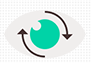 Региональные меры поддержки по специальным налоговым режимам налогообложения
Для налогоплательщиков, осуществляющих деятельность в ряде пострадавших отраслей экономики на 2021-2022 годы предусмотрено продление пониженных налоговых ставок по УСН на 2022 год.
7
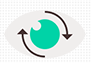 Пониженные ставки по УСН (объект налогообложения доход)
Ставка 1 процент на 2021 - 2022 годы установлена для организаций и индивидуальных предпринимателей, осуществляющих:
1) деятельность гостиниц и предприятий общественного питания (классы по ОКВЭД 55, 56, за исключением подкласса 56.3);
2) деятельность туристических агентств и прочих организаций, представляющих услуги в сфере туризма (класс 79);
3) деятельность по организации конференций и выставок (подкласс 82.3);
4) образование (класс 85);
5) деятельность в области здравоохранения и социальных услуг (классы 86-88);
6) деятельность в области культуры, спорта, организации досуга и развлечений (классы 90-93);
7) представление прочих видов услуг (группы 96.02, 96.04).

Основание: Закон ХМАО - Югры от 30.12.2008 N 166-оз «О ставках налога, уплачиваемого в связи с применением упрощенной системы налогообложения»
8
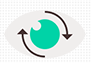 Изменения в законодательстве с 01.01.2022ПСН
РАСШИРЕНИЕ ВИДОВ ДЕЯТЕЛЬНОСТИ В ОТНОШЕНИИ КОТОРЫХ МОЖЕТ ПРИМЕНЯТЬСЯ ПСН В АВТОНОМНОМНОМ ОКРУГЕ;


ВЫДЕЛЕНИЕ КАК САМОСТОЯТЕЛЬНОГО ВИДА ДЕЯТЕЛЬНОСТИ  В ЦЕЛЯХ ПРИМЕНЕНИЯ ПСН «ДЕЯТЕЛЬНОСТЬ ПО ОСУЩЕСТВЛЕНИЮ ТОРГОВЛИ ЧЕРЕЗ АВТОМАТЫ».
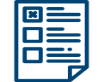 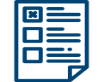 Основание: Закон ХМАО - Югры от 25.11.2021 № 87-оз «О внесении изменений в отдельные законы Ханты-Мансийского автономного округа – Югры»
9
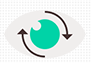 ПАРАМЕТРЫ НАЛОГОВОГО РЕЖИМА 
«АВТОМАТИЗИРОВАННАЯ СИСТЕМА НАЛОГООБЛОЖЕНИЯ (АСН)»
Объект налогообложения – доходы до 60 млн рублей
НАЛОГОВЫЙ РЕЖИМ ВВОДИТСЯ В ВИДЕ ЭКСПЕРИМЕНТА*
в Москве, в Московской и Калужской областях и Республике Татарстан 
с 01.07.2022 по 31.12.2027 года
Налогоплательщики освобождаются:
от подачи налоговой отчетности и ряда отчетов в фонды 
от обязанности ведения налогового учета
Предлагается ставка «доходы» 8% 
«доходы – расходы» 20%
ЮЛ и ИП 
численность до 5 человек
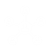 Во все уровни бюджетов
Налоговый период — месяц
АВТОМАТИЗИРОВАННАЯ СИСТЕМА НАЛОГООБЛОЖЕНИЯ 
(АСН)
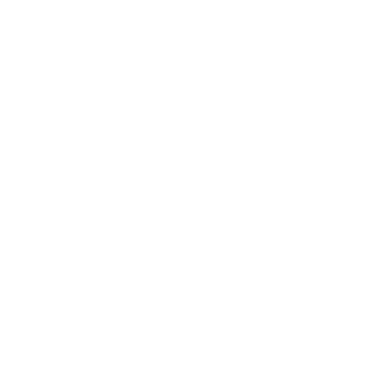 Легальная заработная плата только через банк
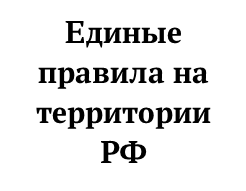 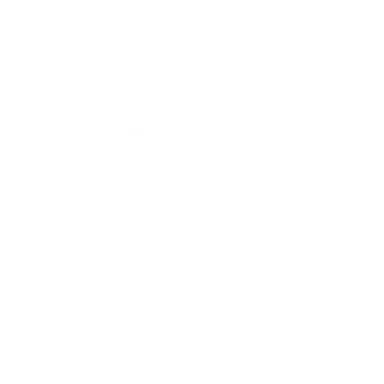 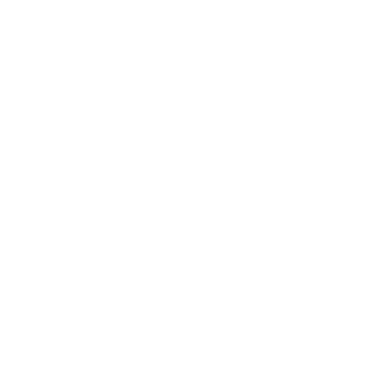 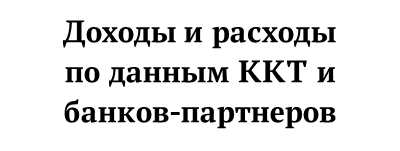 10
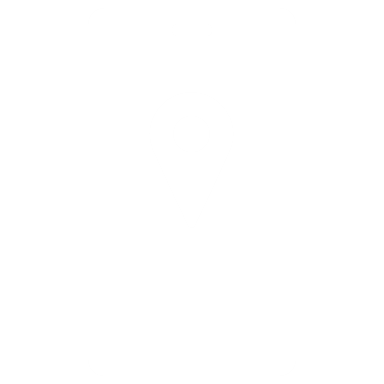 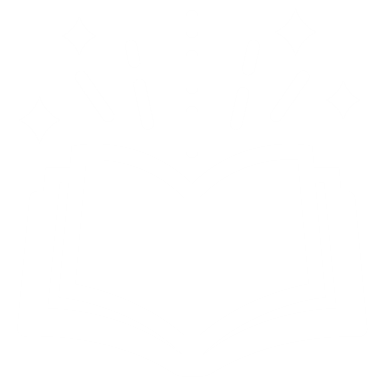 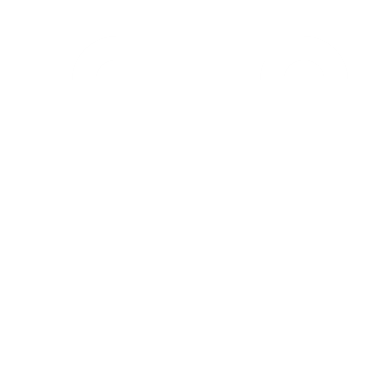 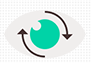 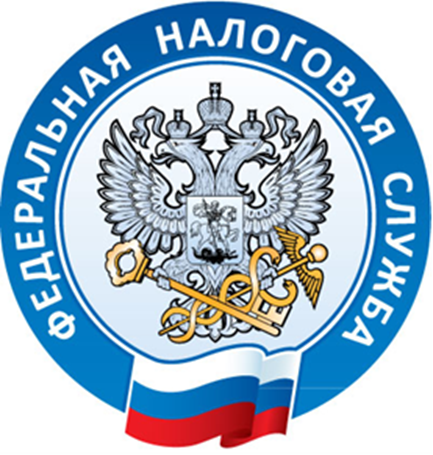 Благодарю за внимание !